Chapter 1Algorithmics and complexity
1
1. Introduction
An algorithm is a finite sequence of elementary operations constituting a calculation scheme or a problem resolution scheme.
The execution time of an algorithm depends on the following factors:
Program data: generally when the size of the data processed by the program increases, its execution time also increases. 
 Example: Sorting an array of 10 elements takes less time than sorting an array of 100 elements.
The quality of the compiler (used language):
Example: Programs written in Java are generally slower than those written in C or C++.
The used machine (speed, memory, . . .) :
The complexity of the algorithm itself.
2
2. The complexity concept
Definition: the complexity of an algorithm is a measure of the number of elementary operations that it performs on a data set. Complexity is expressed as a function (f(N), C(N), …) of the size of the data set .
Elementary operation : is an operation whose execution time is independent of the size N of the data such that:
Assignment:  x  3
Reading:     read (x)
Writing:     write (x);
Comparison (<, >, =,…):     if (x<8)
Arithmetic operations ...etc: Z= x+y
3
2. The complexity concept
Data size N :  is the number of the elements processed by the algorithm.
Examples:
- In the case of sorting an array, N is the number of elements in the array.
- In the case of calculating a term of a sequence, N is the index of the term
- In the case of calculating the sum of the elements of a matrix of n*m elements, the data size is n*m.
4
2. Concept of complexity
Objective
We seek to measure the complexity of an algorithm independently of the machine and the used language, i.e. only as a function of the size of the data N that the algorithm must process.
The objective is therefore to find the function (f(N), C(N)…) which expresses the number of operations performed by the algorithm as a function of the data size N.
   Example:
F(N) = 3N+6
C(n)= 4N2
5
2. Concept of complexity
Example 1:

Algorithm : sum
 N, i, S: integer
Begin
  i 1;
  S 0;
While (i <=N ) do
  S  S+i;
   i  i+1;
End while
Write(s);
END
This algorithm calculates the sum of the first N integers.
The data size is N.
The sum algorithm performs:
2 Assignments (i  1, S0))


N + 1 comparison (i<=N);
N additions (s+i);
N assignments (S S+i);
N additions (i+1);
N assignments (ii+1);

1 display (write(s)):

  5N+4 elementary operations
  f(n) = 5N+4
6
2. Concept of complexity
1.3 Why calculate the complexity of algorithms:
Calculate the time and memory space required to execute a program.

Check if an algorithm is executable in a reasonable time.

Compare two algorithms solving the same problem to choose the best one.

Check whether an algorithm is optimal. Check whether there is a better performing algorithm or not .
7
3. Rules for calculating the complexity of an algorithm
Simple instruction: the number of elementary operations in the instruction.
 Example: in the instruction y  3+5*x; we have 3 elementary operations, an assignment, an addition and a multiplication.
Instruction Sequence: The complexity of an instruction sequence is equal to the sum of the complexities of the instructions in the sequence.
    Example: 
     Read(x);
Read(y);
z x+y;
Write (z);
5 operations
8
3. Rules for calculating the complexity of an algorithm
The complexity of a conditional
The complexity of an <if – then – else> statement equals the sum of the complexity of evaluating the condition and the greater of the complexity of the then block and the else block.
If ( condition) then
……..….
Otherwise
…………
Finished
Complexity = C1+ max(C2,C3)
Or :
C1 is the number of operations performed for the evaluation of the condition.
C2 is the number of operations executed if the condition is true (the Then block)
C3 is the number of operations executed if the condition is false (the Else block)
Then block
Else block
9
3. Rules for calculating the complexity of an algorithm
Loop complexity: the complexity of a loop is equal to the sum, over all iterations, of the complexity of evaluating the exit condition and the complexity of the statement block in the body of the loop.

	Example
	Read(N); i=1;
	While (i<=N )do
		S=s+i;
		i=i+1;
	End While
In this loop we have N iterations
The comparison i<=N is performed N+1 times (N iterations of the loop plus once to exit the loop)
In the instruction block we have 4 instructions each executed N times.
The complexity of the loop is therefore 5N+1
10
3. Rules for calculating the complexity of an algorithm
Subprograms (functions and procedures)
The complexity of calling a subprogram equals the sum of the complexities of its instructions.
Example:
Algorithm : sum
 N, i, S: integer
Function sum (N: integer): integer
i, S: integer
Begin
    S 0;
    For i 1 to N  do
 	   S        S+i;
     End for 
     Return (s);
End
3N+2
Op1
Op2, Op3, Op4, Op5
Op6
Op67
Op8
11
3. Rules for calculating the complexity of an algorithm
N: integer; 
Begin 
	Read (N);
	Write (Sum (N));
End
Op1
Op2
Op3
12
4. Complexity of recursive algorithms
The complexity of a recursive algorithm is done by reasoning by recurrence. We must folw the following steps:
Step1: Find the relation that explains the complexity of the algorithm by calculating the complexité of some values of N.
Step2: Consider that the relation is correct for N-1.
Step3: Prove the relation for N.
13
4. Complexity of recursive algorithms
Example
Let’s consider the following recursive function:
factorial function(n:integer):integer
begin
If n=0 then
	returns 1;
Else
 	returns (n* factorial(n-1))
end if
END
Op1
Op2
Op4
Op5
Op3
14
4. Complexity of recursive algorithms
Let C(n) be the running time required for a call to factorial(n).
 Step 1:
C (0) = Op1 + Op2 = 2
C(1) = Op1 +Op3+ Op4+ Op5+ C(0) = b + C(0) ( b= Op1 +Op3+ Op4+ Op5)
C(2) = Op1 +Op3+ Op4+ Op5 + C(1) = b + b + C(0) = 2b+ C(0)
C(3) = Op1 +Op3+ Op4+ Op5+ C(2) = b+ 2b+ C(0) = 3b + C(0)
.
Step 2: we consider that the complexity for N-1 is C(n-1)= (n-1) b +C(0)   
Step 3: by the execution of the function we toruve that :
C(n) = Op1 +Op3+ Op4+ Op5+ C(n-1)=  b + (n-1) b +C(0) = n .b +C(0)
4 operations
C(n)= 4 n + 2
15
4. Complexity of recursive algorithms
Exercise:  Let the following product function be that calculates the product x*N. Evaluate its complexity.
Function product(x, N : integer): integer
Begin
	If N=0 then
		returns 0;
	Else
		If N=1 then
			return x;
		Else
			returns (x+ product(x, N-1))
		end if
	end if
END
16
5. Complexity at best and worst
Example: sequential search for an element in an array of n integers
Function search (n, x: integer, tab: array of integers): boolean
	i: integer; b: boolean ;
Begin
         i  1; b  false;
  While (i <= n) and (b=false) do
	if (tab[i] = x) then
		b=true;
 	Endif
	i i+1;
  Endwhile
	return b;
End
The complexity parameter is the size of the input array.
The number of loops varies depending on whether x is in the array or not, and where x is present.
17
5. Complexity at best and worst
If x is in the first box of the table: 1 loop with the condition b=true
If x is in the second box of the table: 1 loop with the b= false and 1 loop with b= true
	...
If x is in the last box of the table: N loop turns with b= false and 1 loop turn with b= true.
If x is not in the array: N loops with condition b= false.
18
5. Complexity at best and worst
When, for a given value of the complexity parameter, the execution time varies according to the input data, we can distinguish:
Worst-case complexity: maximum execution time, in the worst case.
Best-case complexity: minimum execution time, in the best case (in practice, this complexity is not very useful).
Average complexity: execution time in a median case, or average of execution times.
Most often, we use worst-case complexity, because we want to limit the execution time.
19
6. Landau notation ( O)
Let the function T(n) represent the evolution of the execution time of a program P as a function of the number of data n. For example:
T(n) = a n 2

In the previous example, we say that the complexity of P is O(n2 ). This means that there exists a positive constant C such that for n sufficiently large we have:
T(n) ≤ Cn 2

This notation gives an upper bound on the number of operations executed (execution time) by the program P. A program whose complexity is O(f(n)) is a program which has f(n) as a function of growth of the execution time .
20
6. Landau notation ( O)
Example:
Let the function f (n) represent the execution time of a program P. f (n) = n 3 + 3n + 6
if n=10 and c=2 we obtain:
f (n)= 10 3 + 3*10 + 6 = 1036 ≤ 2 * 10 3 = 2000
The complexity of P is said to be O(n 3 ).
Because there exists a positive constant c ( c=2 ) such that for n sufficiently large (N=10) we have:
n 3 + 3n + 6 ≤ cn 3
21
7. Algorithmic complexity classes
T(n) = O(1), constant time : execution time independent of the size of the data to be processed.

T(n) = O(log(n)), logarithmic time : such complexity is usually encountered when the algorithm breaks a large problem into several smaller ones, so that solving just one of these problems leads to solving the initial problem.

T(n) = O(n), linear time : this complexity is generally obtained when constant time work is performed on each input data.

T(n) = O(n.log(n)) : the algorithm splits the problem into several smaller subproblems that are solved independently. Solving all of these smaller problems provides the solution to the initial problem.
22
7. Algorithmic complexity classes
T(n) = O(n 2 ), quadratic time : appears in particular when the algorithm considers all pairs of data among the n inputs (e.g. two nested loops)
	Note: O( n3 ) cubic time, O( n k ) polynomial

T(n) = O(2n ), exponential time : often the result of a brutal search for a solution.
23
7. Algorithmic complexity classes
Execution times depending on data size.







NB: figures for a machine capable of performing 10 6 operations per second
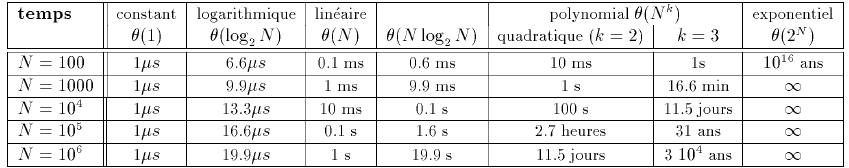 24